Graham FJ, Iaconelli A, Sonecki P, Campbell RT, Hunter D, Cleland JG, Pellicori P
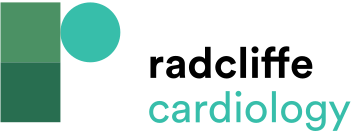 Figure 1: Imaging of Venous, Pulmonary and Renal Congestion by Ultrasound
Citation: Cardiac Failure Review 2023;9:e10.
https://doi.org/10.15420/cfr.2022.29
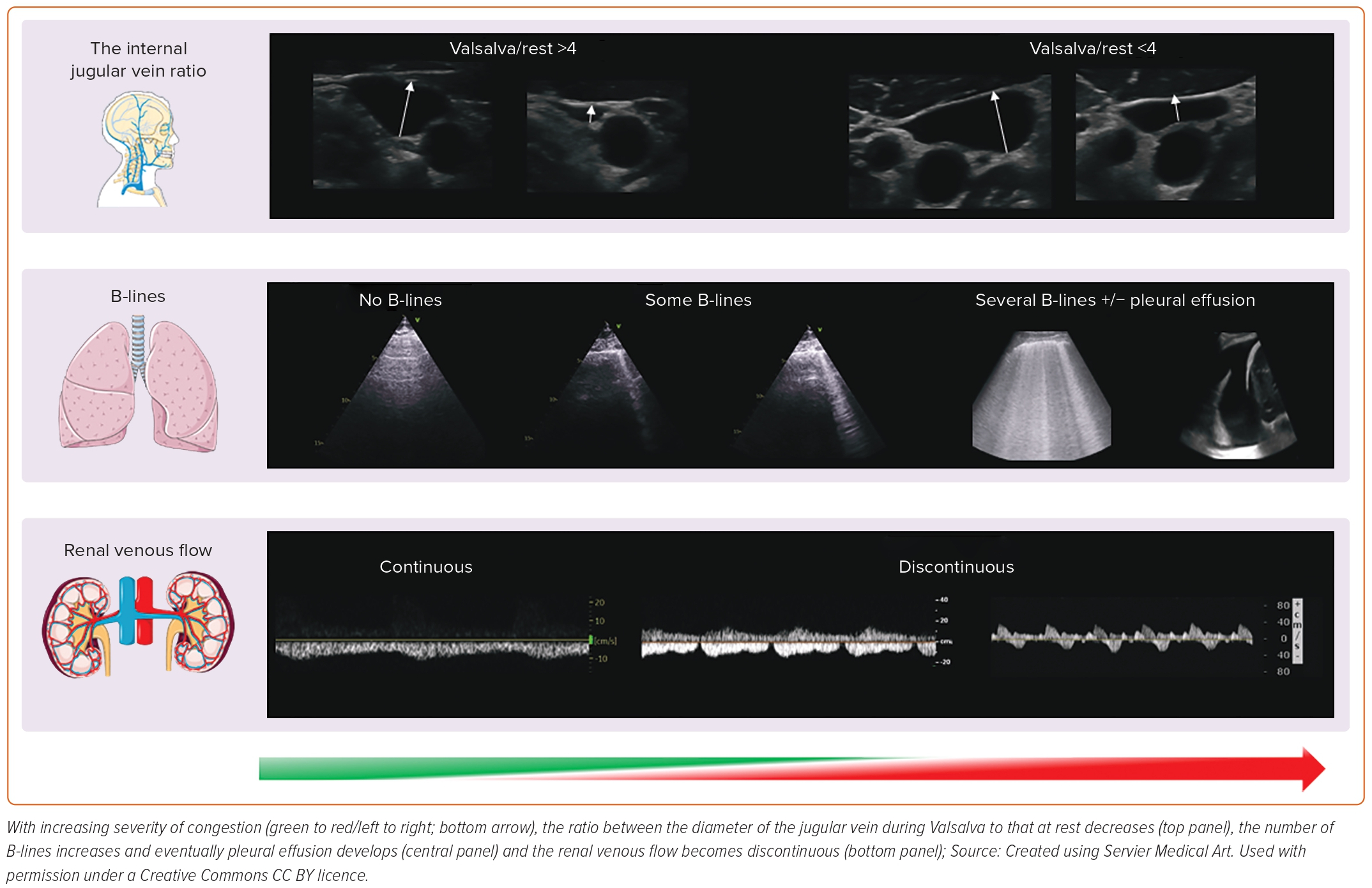